Economic and Political Diversification and How It Relates to Growth
For the 22nd Dubrovnik Economic Conference 13-14 June 2016

Thorvaldur Gylfason
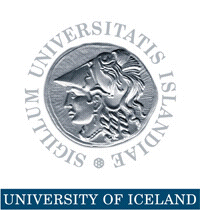 Background
Economic diversification as catalyst to mitigation measures to stem climate change as stipulated by the Paris Climate Agreement of 2015
As a rule, natural resource wealth and climate are common-property resources, and need to be viewed and managed as such
Policy measures needed to mitigate climate change – e.g., regulation of emissions by price rather than by quantity, i.e., by levying fees on emissions rather than by imposing quotas – are intimately related to those measures that can be most effective as instruments of economic diversification
Outline
Let us bypass the links to climate change to focus on
Key indices of economic diversification
Limitations
Potential usefulness in macroeconomic cross-country context
Links between diversification and growth: New data
Potential importance of double diversification, economic as well as political, to growth: More evidence
Economic diversification data I
1
Key indicators
Finger-Kreinin index of export diversification
Index from 1 (no diversification) to 0 (full diversification) 
Relative to average structure of exports elsewhere
Herfindahl-Hirschman index of market concentration
Index from 0 (no concentration) to 1 (extreme concentration)
Sum of squares of the shares of each sector in total output
Merchandise exports only, not services
Short coverage, from 1995 to date
Economic diversification data II
Key indicators – more 
IMF index of export diversification – what you export 
Theil index: Sum of measures of diversity across sectors (vertical diversity or extensive margin, meaning new export products or new export destinations) and diversity within sectors (horizontal diversity or intensive margin, meaning a larger volume of exports of old products)
IMF index of product quality – to whom you export
Measures average quality demanded in exporters´ markets
Model-based index from 0 (low quality) to 1.2 (high quality)
Goods only, not services; will be updated to include services
Economic diversification data III
Key variables – more still
World Bank measure of share of manufactures in exports 
World Bank measure of share of manufactures and services in total output – to include services
Economic Complexity Index by Hidalgo and Hausmann (2009)
Ranks countries by the diversity and complexity of their export structure
Limited coverage: Goods only, not services
Short coverage, from 1995 to date
Merchandise-export diversification and concentration 1995 and 2014
Finger-Kreinin index of merchandise-export diversification
Herfindahl-Hirschman index of merchandise-export concentration
Less diversification
More concentration
Chart 1
IMF measures of diversification and quality 1962-63 and 2010
Export diversification index (EDI, Theil)
Product quality index (PQI)
Less diversification
More quality
Chart 2
World Bank measures of diversification and complexity 1962-65 and 2014
Manufactures (% of total exports)
Manufactures and services (% GDP)
Chart 3
Other measures of complexity 1995 and 2014
Economic complexity index (ECI, Hausmann)
Trade in goods and services (% of GDP)
Trade is underreported
More complexity
Chart 4
Assessing economic diversification
Need to weigh together various measures
Diversification and concentration can leave opposing impressions because diversification (FKI) is a relative measure while concentration (HHI) is an absolute measure
Successful diversification is evidenced by a move forward by most or all of these measures while reluctant diversification is reflected by progress along fewer dimensions
UAE has moved forward by all 8 of the 8 measures: Full house
Russia has moved forward by 3 of the 8 measures
Algeria, Norway, and US by 2/8, France by 4/8, Nigeria by 6/8, Iran by 7/8
Overview of indices of economic diversification
Gasoline prices and CO2 emissions
Pump price for gasoline (US$ per liter)
CO2 emissions (metric tons per capita)
From diversification and growth
2
Most countries, especially those that depend on a few industries or resources for much of their incomes, seek to diversify their economies
They view diversification as an essential aspect of national risk management
Some may suspect that, by reducing risk, diversification may also encourage economic efficiency and growth
What do the data say? 
Let‘s take a look at some simple correlations in preparation for more comprehensive econometric work not yet undertaken
“20/50 rule”
Economic diversification (Theil index) and growth
170 countries for which data are available
164 countries, all except six GCC countries
Note: Log of per capita GNI on vertical axes; Theil index of diversification on horizontal axes.
Product quality (IMF index) and economic growth
174 countries for which data are available
168 countries, all except six GCC countries
Note: Log of per capita GNI on vertical axes; Product Quality Index on horizontal axes.
Export diversification (Finger-Kreinin index) and economic growth
181 countries for which data are available
175 countries, all except six GCC countries
Note: Log of per capita GNI on vertical axes; export diversification index on horizontal axes.
Export dispersion (Herfindahl-Hirschman index) and economic growth
180 countries for which data are available
174 countries, all except six GCC countries
Note: Log of per capita GNI on vertical axes; export dispersion index on horizontal axes.
Economic complexity (Hausmann index) and economic growth
121 countries for which data are available
116 countries, all except five GCC countries
Note: Log of per capita GNI on vertical axes; economic complexity on horizontal axes, computed as 100*(1 – rank/124) where 124 is the number of countries included.
Clear impression from data
Various measures of economic diversification are positively correlated with growth across countries, without exception
Perhaps an index of economic diversification ought to be tried in cross-country growth regressions as a more broadly based replacement for indicators of natural resource intensity currently in use
3
Double diversification
Economic diversification and political diversification can be viewed as two sides of the same coin
Economic diversification means diversification of exports and output away from excessive dependence on a single dominant sector or a few typically natural-resource-based commodities as well as change toward increased complexity and quality of output
Political diversification means increased democracy, i.e., diversification away from excessive dependence on a narrow political base toward political pluralism
Both aim to avert national risk, from different angles
Political diversification
Key variables
Polity2 index of democracy from University of Maryland
Extends from -10 (least democratic) to +10 (most democratic)
Freedom House index of democracy
Based on two numerical ratings – each from 1 to 7 – for political rights and civil liberties
Extends from 1 (most free) to 7 (least free)
From democracy to growth
Polity2 index of democracy and per capita GNI
Freedom House index of democracy and per capita GNI
Log GNI per person 2013 (USD, ppp)
Log GNI per person 2013 (USD, ppp)
Democracy (Polity2) 1960-2012
Democracy (Freedom House) 1972-2014
From democracy to diversification
Polity2 index of democracy and export diversification
Freedom House index of democracy and export diversification
Export diversification index 1996-2012
Export diversification index 1996-2012
Democracy 1960-2012 (from -10 to 10)
Democracy (Freedom House) 1972-2014
Side by side: Economic and political diversification go together
Two aspects of economic diversification
Two aspects of political diversification
Manufactures exports 1963-2012 (% of total exports)
Democracy (Polity2) 1960-2012
Export diversification index 1996-2012
Democracy (Freedom House) 1972-2014
Conclusion
Diversification goes along with long-run growth
Data on economic diversification need to be
Extended from goods alone to include goods and services
Introduced into econometric growth literature
If economic diversification is desirable in itself as well as being good for growth and if economic and political diversification can be viewed as two sides of the same coin, then political diversification must also be desirable in itself as well as being good for growth
China, with its rapid growth without democracy, is an outlier
Conclusion
Main policy measures needed for economic diversification are closely related to measures that can be most effective in mitigating climate change 
Natural wealth and climate are common-property resources
Need efficient and fairly egalitarian conservation by price
Application of the ‘polluter pays principle’ first recommended by OECD in 1972 and, since 1987, enshrined in Treaty of the European Communities